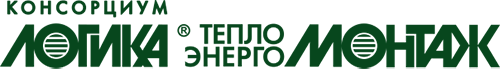 ФАЛЬСИФИКАЦИЯ И КОНТРАФАКТ В КОММЕРЧЕСКОМ УЧЕТЕ ТЕПЛА: ФАКТЫ, МЕТОДЫ БОРЬБЫ
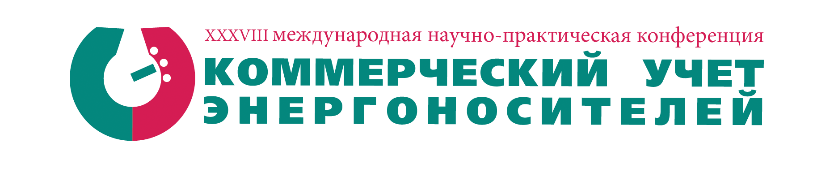 15-16 НОЯБРЯ 2017 Г.
КОНТРАФАКТ, ФАЛЬСИФИКАТ
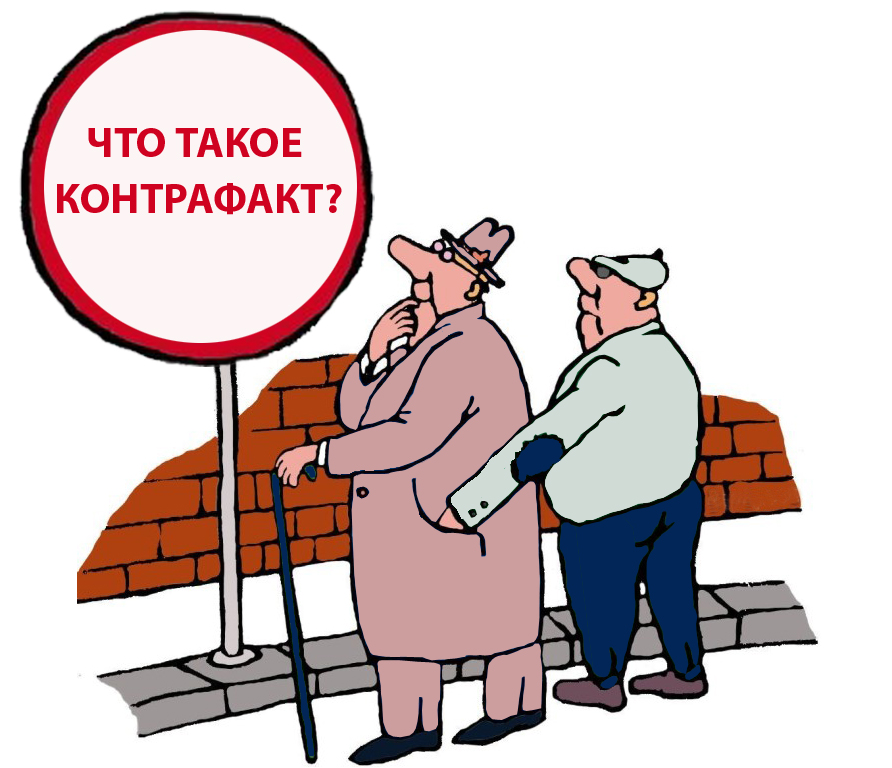 ЭТО ВОРОВСТВО!
ЗАТРАТЫ ПРОИЗВОДИТЕЛЯ
СЕРТИФИКАЦИЯ
ТЕХНИЧЕСКАЯ ДОКУМЕНТАЦИЯ
ТОРГОВАЯ МАРКА
ИСПЫТАНИЯ
ОРГАНИЗАЦИЯ ПРОИЗВОДСТВА
ГАРАНТИЙНЫЕ ОБЯЗАТЕЛЬСТВА ПЕРЕД ПОТРЕБИТЕЛЕМ
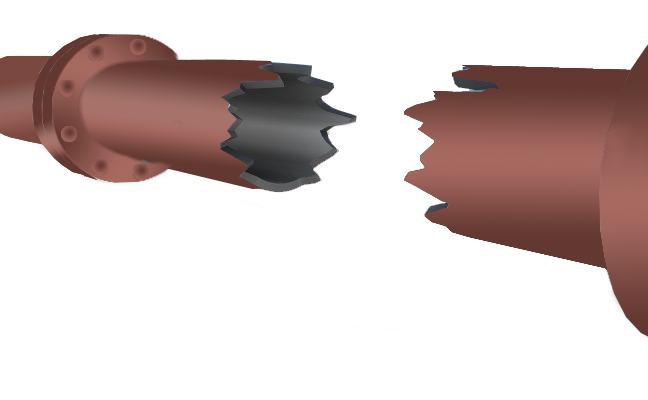 СРАВНИТЕЛЬНЫЙ АЛЬБОМКОМПЛЕКТОВ ТЭМ КПА И КОНТРАФАКТНОЙ ПРОДУКЦИИ
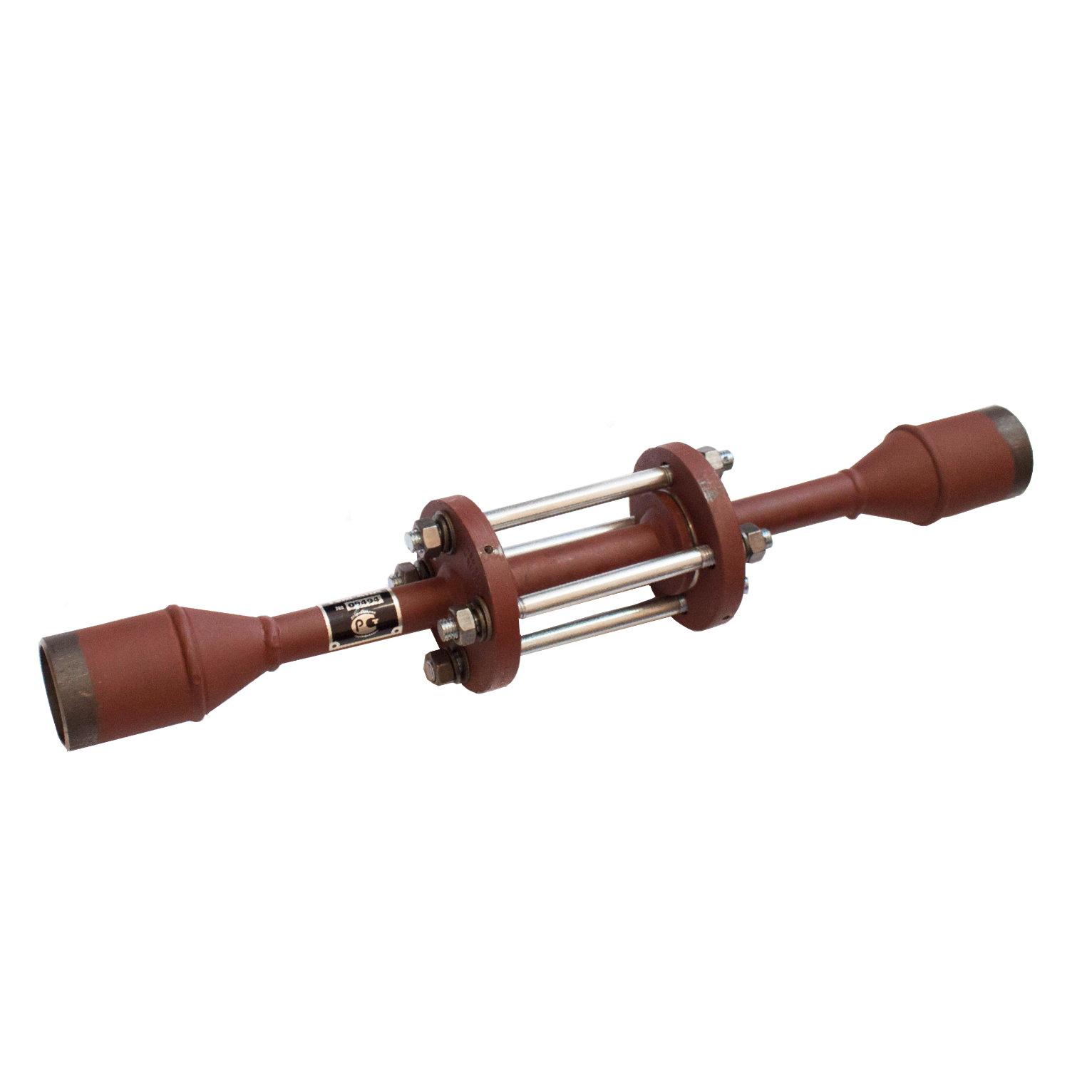 ДЕТАЛЬ ТЭМ КПА ИЗГОТАВЛИВАЕТСЯ С ПРОТОЧКОЙ ДЛЯ ОТВЕТНОГО ФЛАНЦА РАСХОДОМЕРА
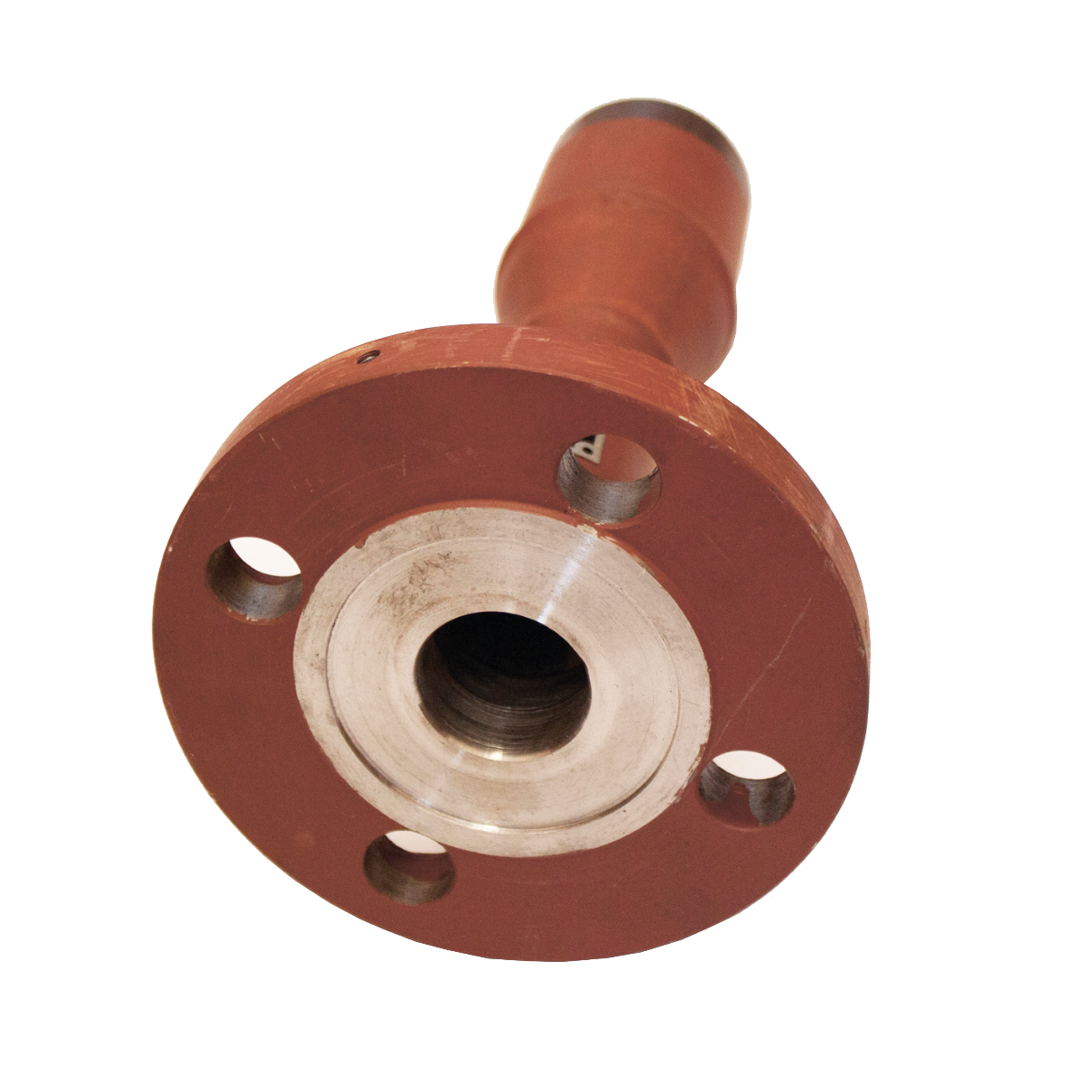 проточка
ДЕТАЛЬ ТЭМ КПА ИЗГОТАВЛИВАЕТСЯ С ПРОТОЧКОЙ ДЛЯ ОТВЕТНОГО ФЛАНЦА РАСХОДОМЕРА
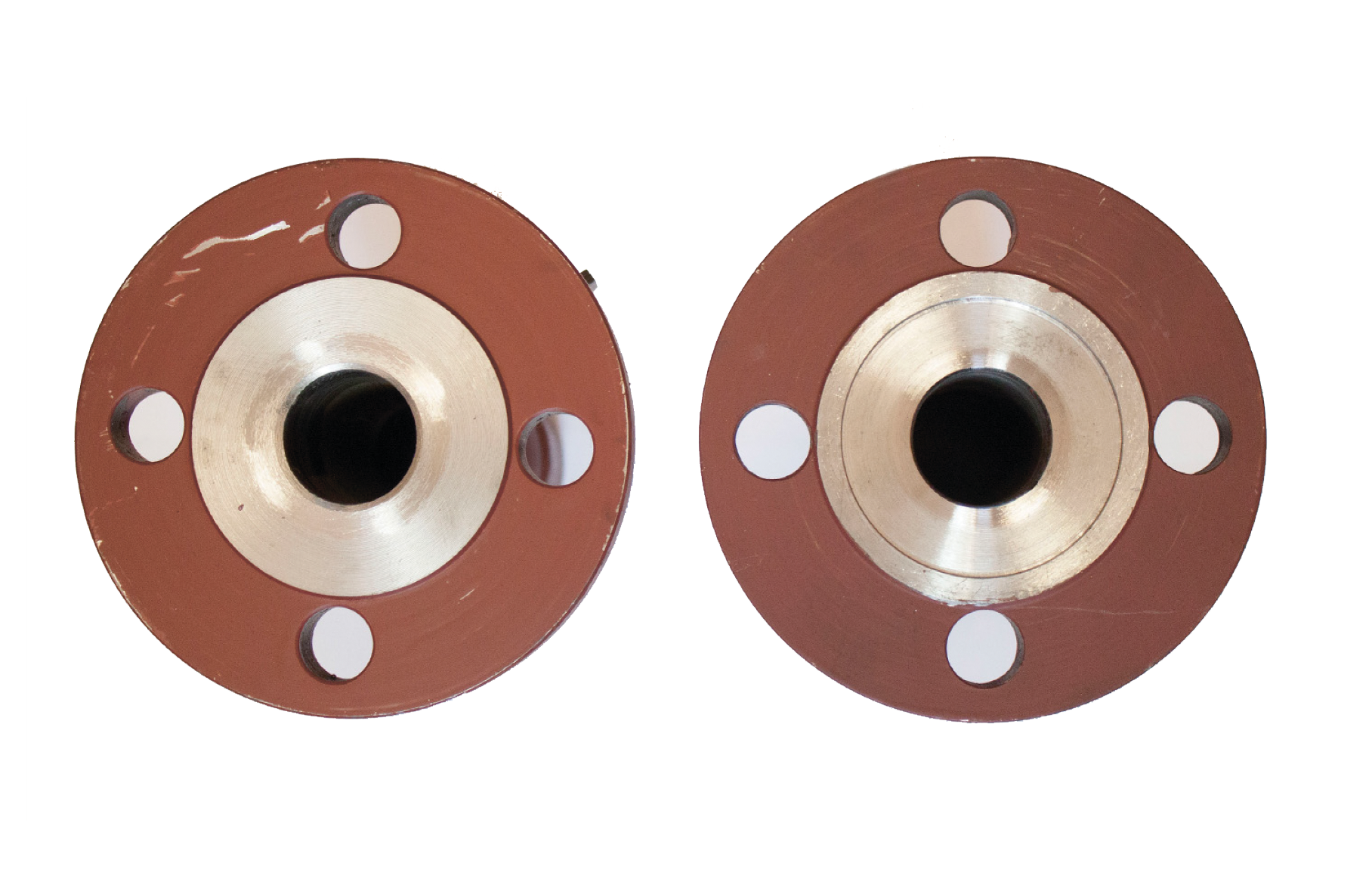 КОНТРАФАКТ
ТЭМ КПА
КОМПЛЕКТ ТЭМ КПА С ШИЛЬДОЙ, КОНТРАФАКТ ШИЛЬДЫ НЕ ИМЕЕТ
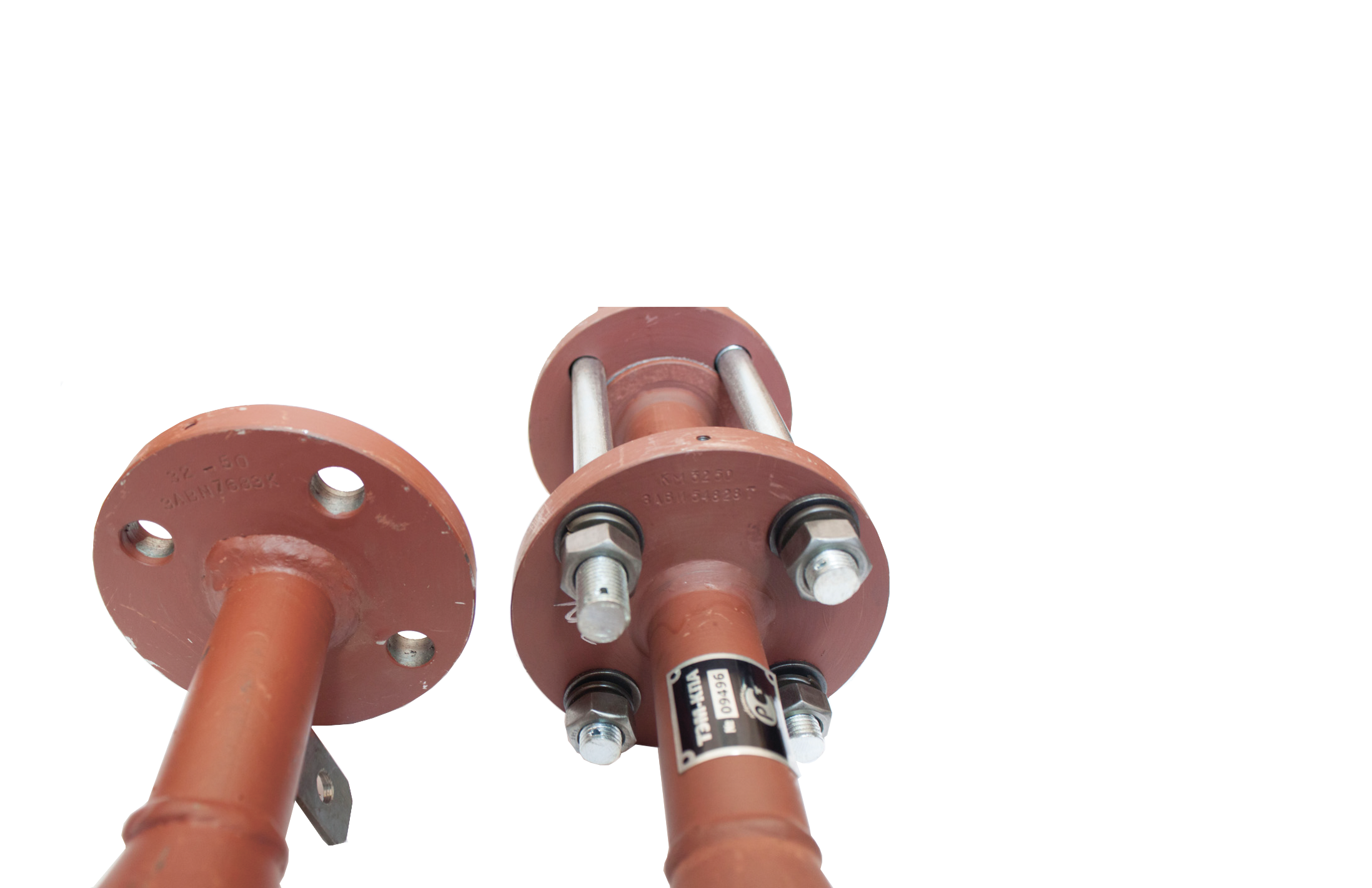 КОНТРАФАКТ
ТЭМ КПА
ФАСКА ДЛЯ СВАРКИ НА ДЕТАЛИ ТЭМ КПА,
ОТСУТСТВИЕ ФАСКИ НА ХВОСТОВИКЕ КОНТРАФАКТА
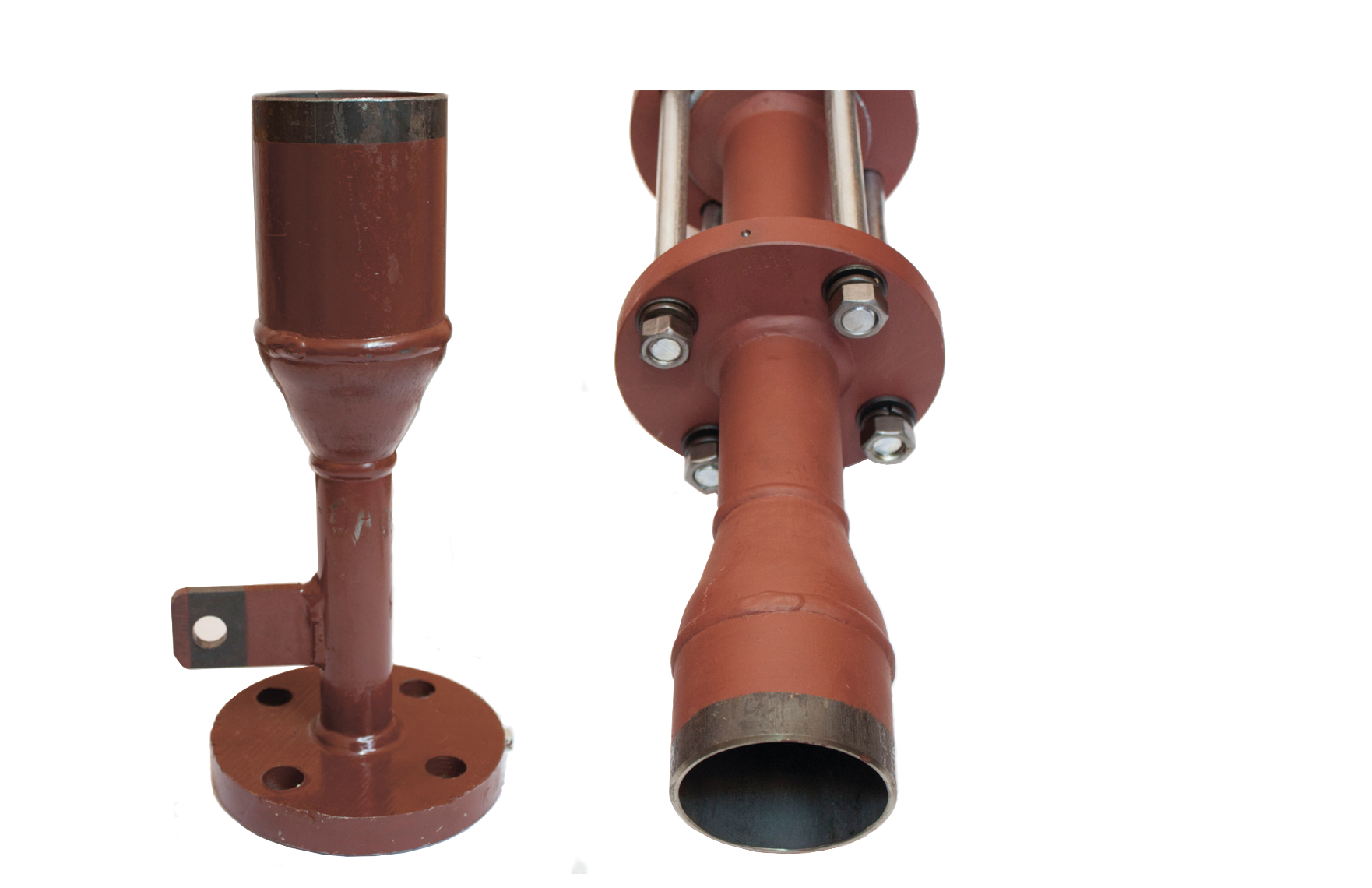 КОНТРАФАКТ
ТЭМ КПА
ОТСУТСТВИЕ ФАСКИ НА ХВОСТОВИКЕ КОНТРАФАКТА
КОНТРАФАКТ
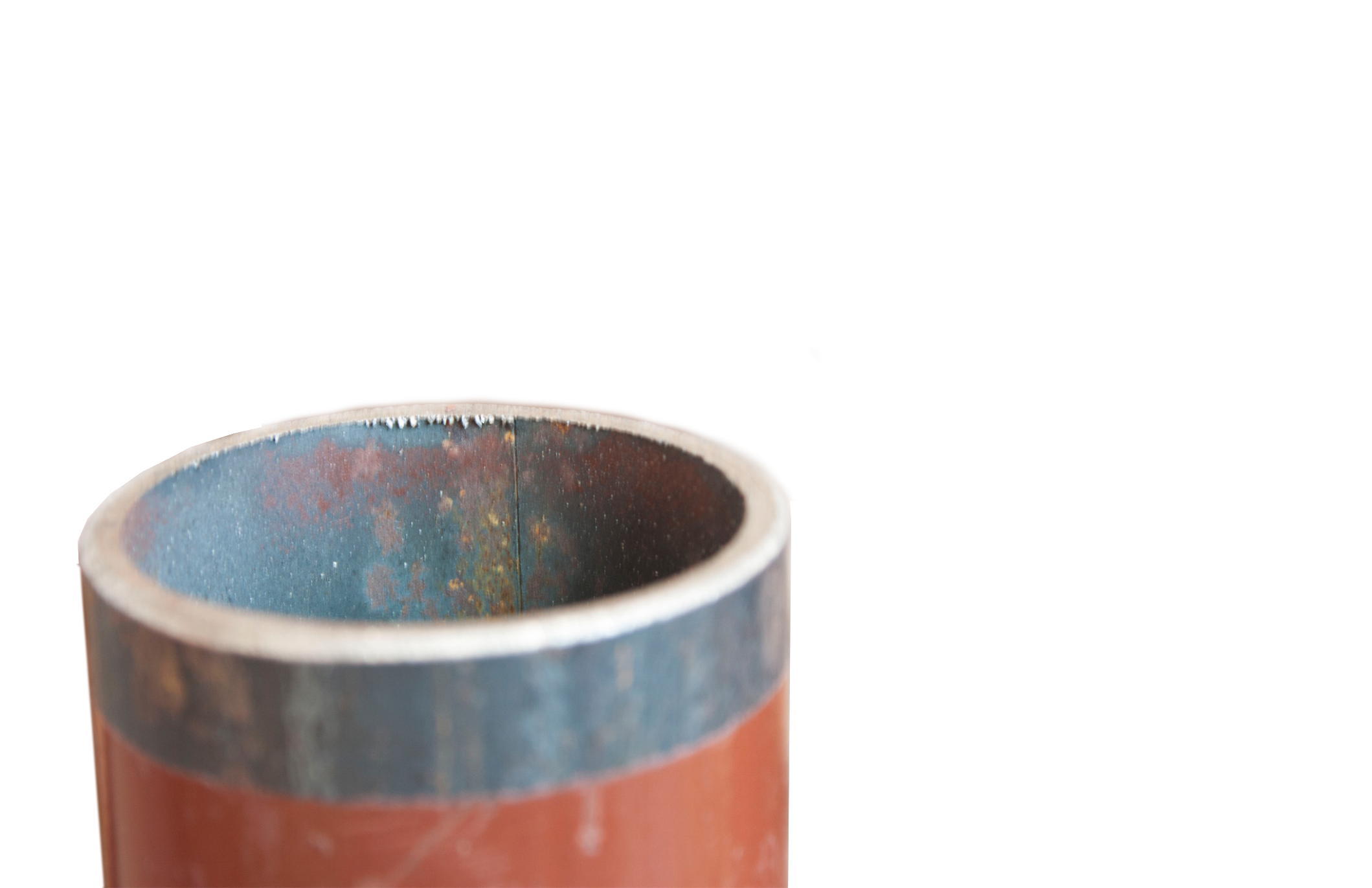 КОНТРАФАКТ ИЗГОТОВЛЕН С ПРИМЕНЕНИЕМ
ЭЛЕКТРОСВАРНОЙ ТРУБЫ
КОНТРАФАКТ
шов
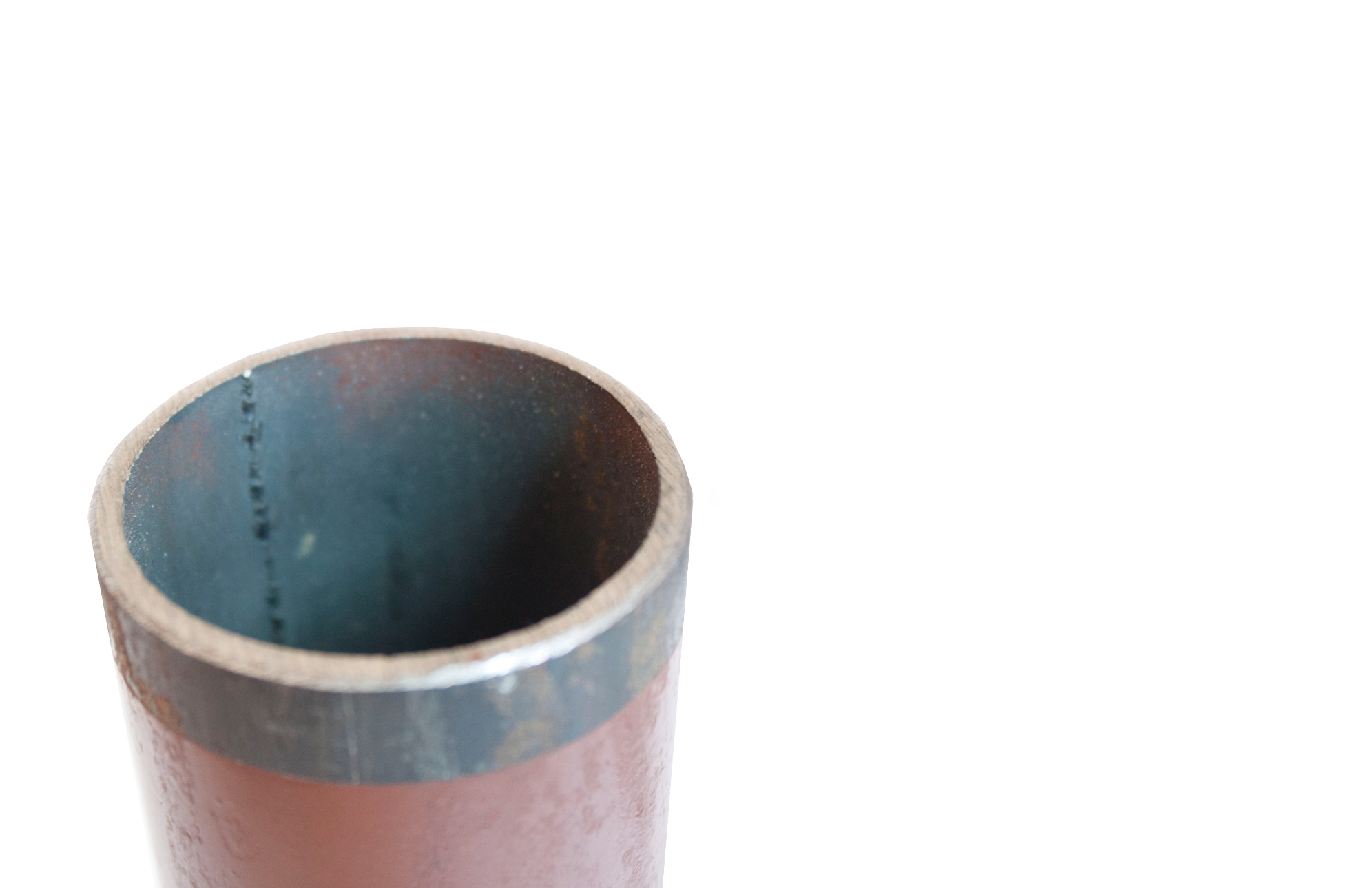 КОМПЛЕКТ ТЭМ КПА И КОНТРАФАКТ,
КОНТРАФАКТ НЕ ОЧИЩЕН ПОСЛЕ СВАРКИ
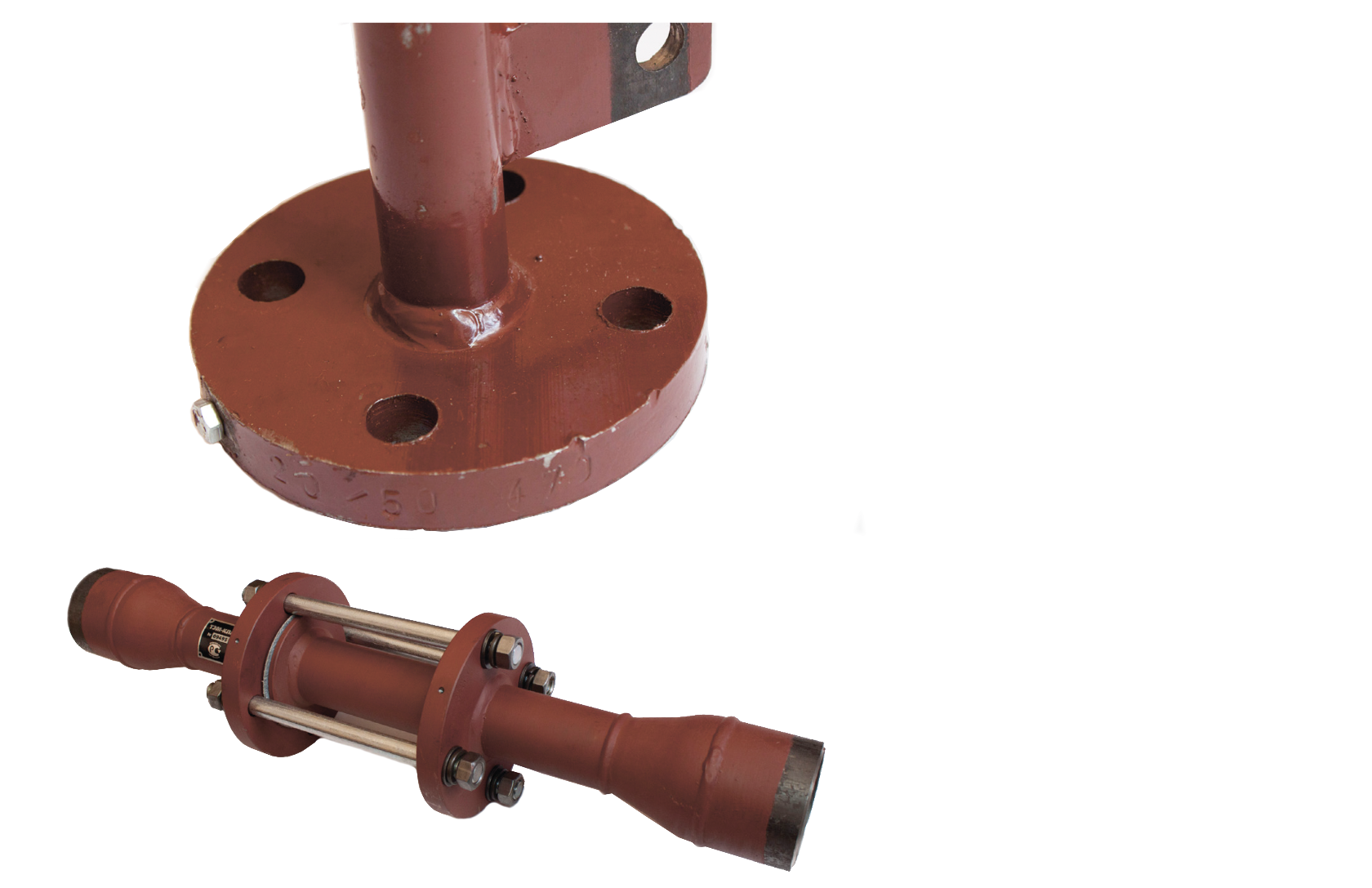 КОНТРАФАКТ
ТЭМ КПА
КОНТРАФАКТ ОКРАШЕН ЭМАЛЬЮ,
ДЕТАЛЬ ТЭМ КПА ОКРАШЕНА ЗАЩИТНЫМ ГРУНТОМ
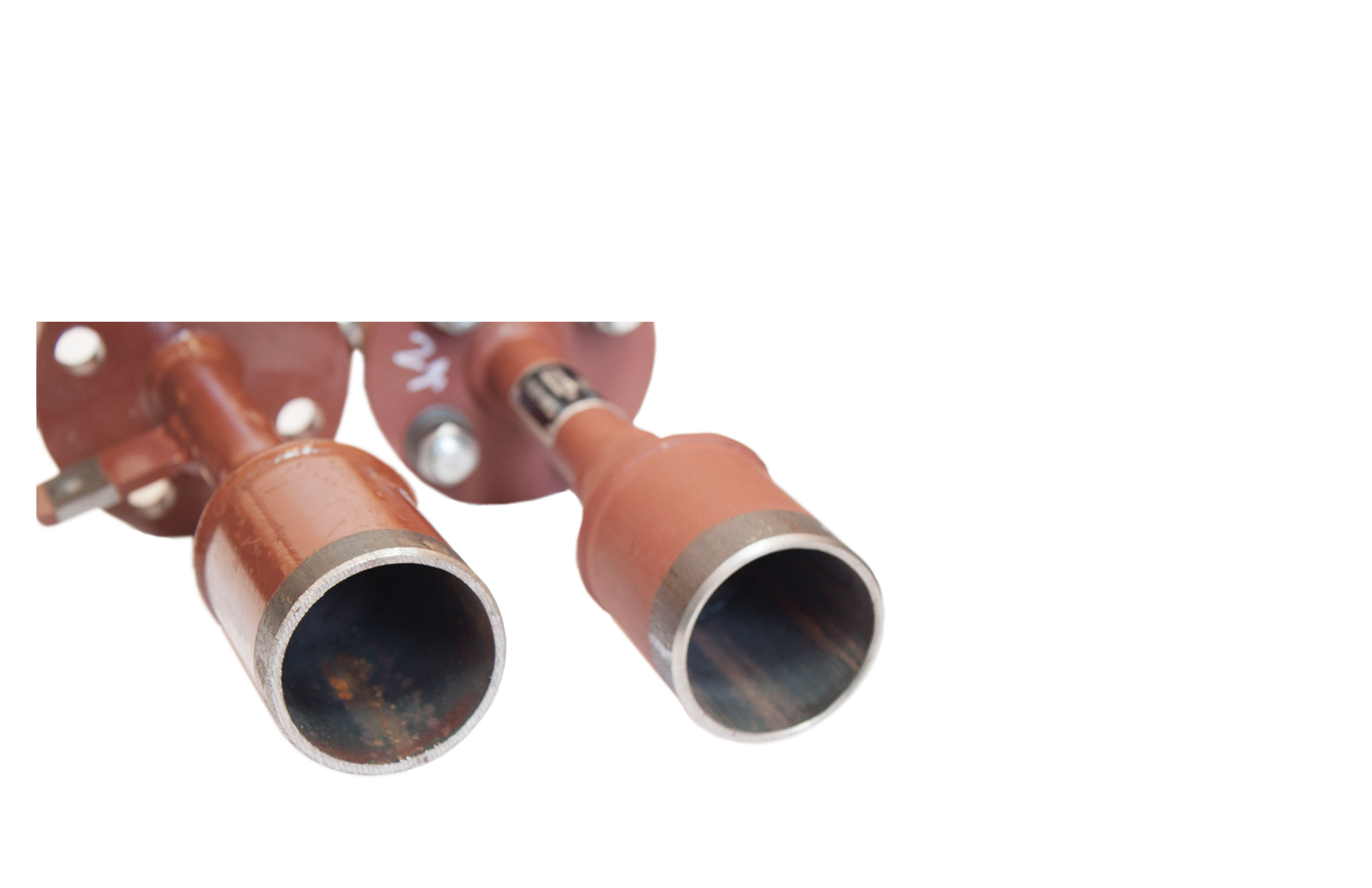 КОНТРАФАКТ
ТЭМ КПА
ДЕТАЛЬ «УХО» НЕ ПРИВАРИВАЕТСЯ НА КОМПЛЕКТ, А ПОСТАВЛЯЕТСЯ В СОСТАВЕ КОМПЛЕКТА
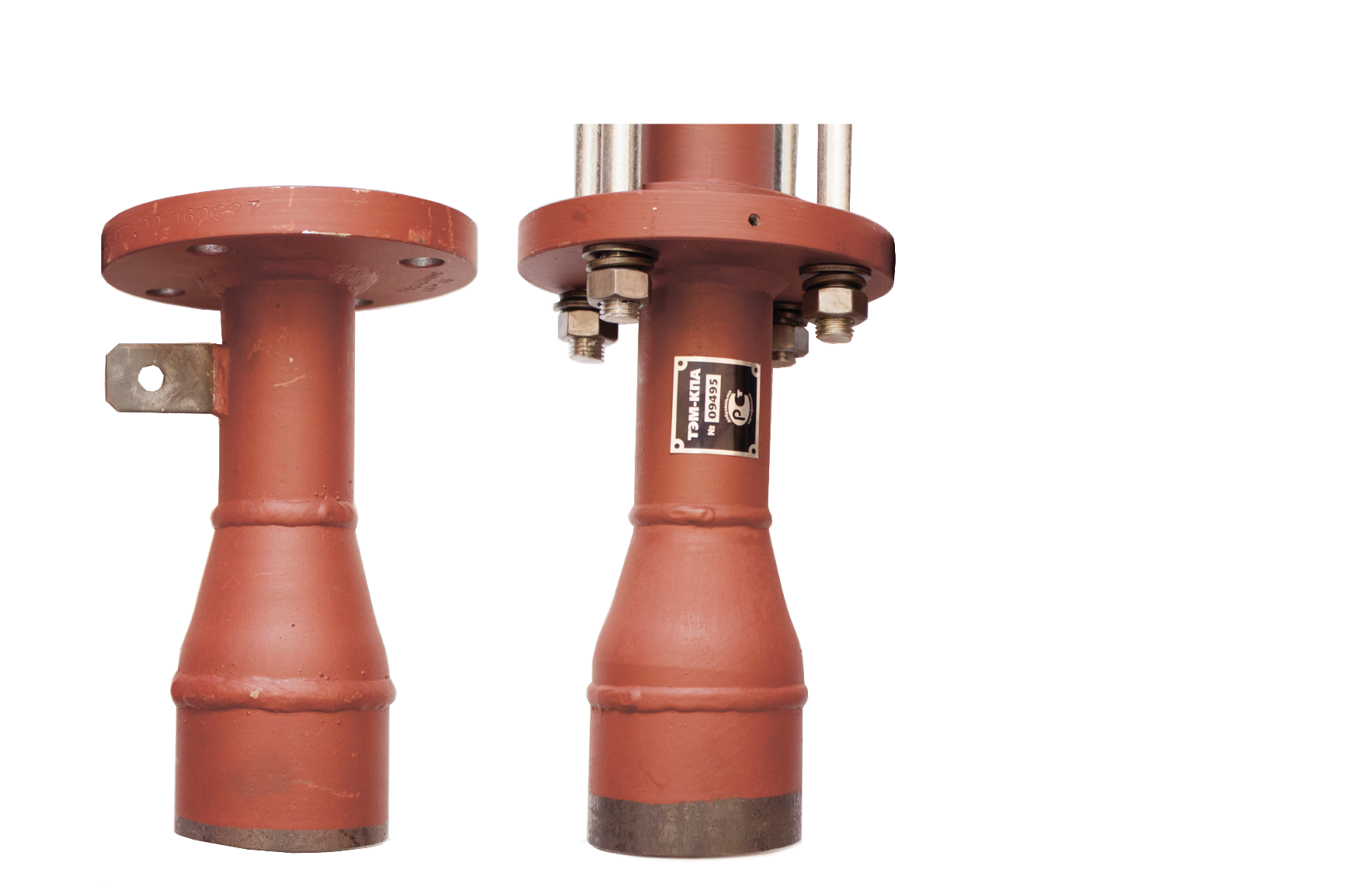 ТЭМ КПА
КОНТРАФАКТ
НЕРАВНОМЕРНОСТЬ СВАРОЧНЫХ ШВОВ КОНТРАФАКТА
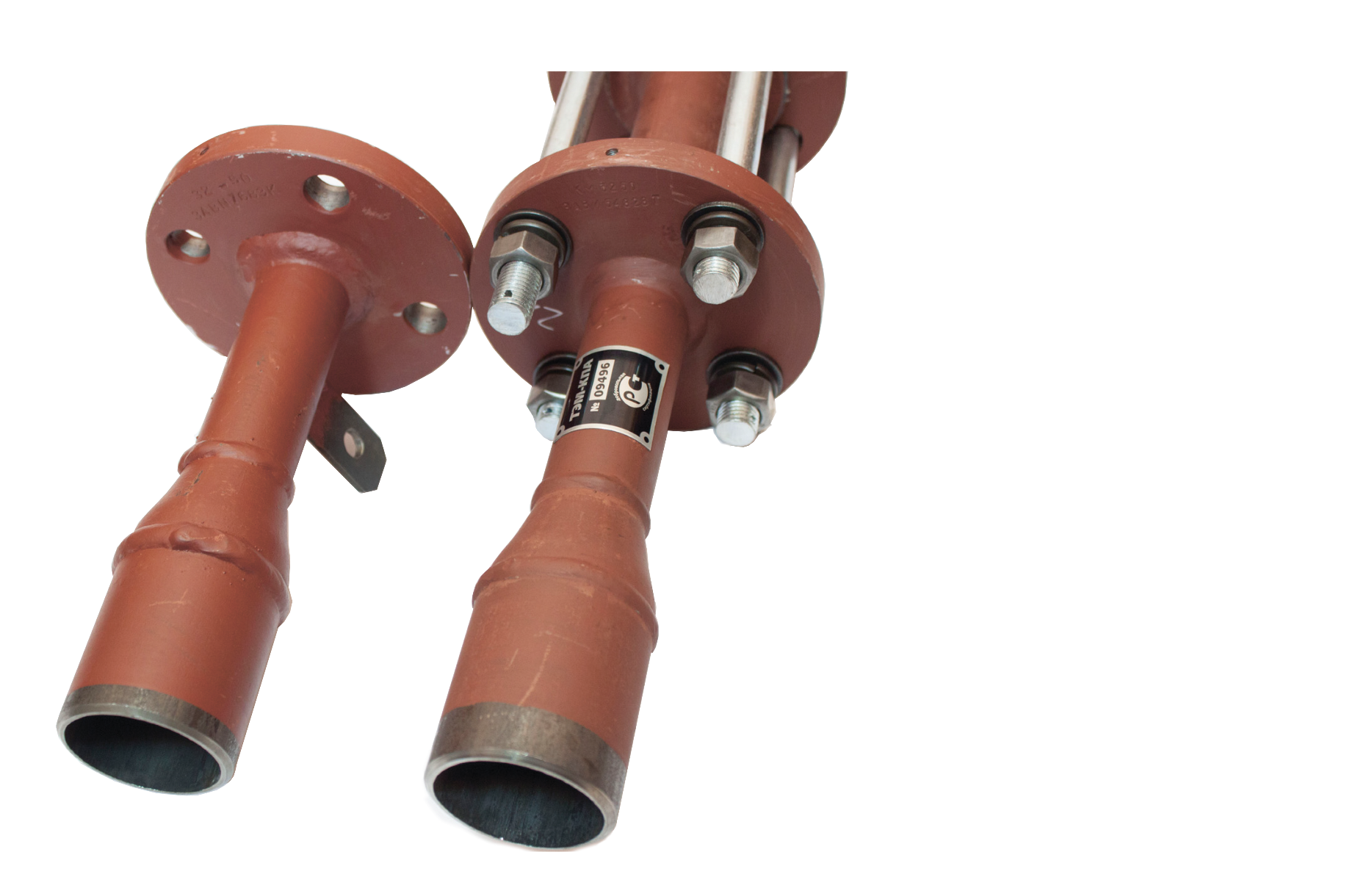 КОНТРАФАКТ
ТЭМ КПА
СОПРОВОДИТЕЛЬНЫЕ ДОКУМЕНТЫ
(ПАСПОРТ)
СЕРТИФИКАЦИЯ
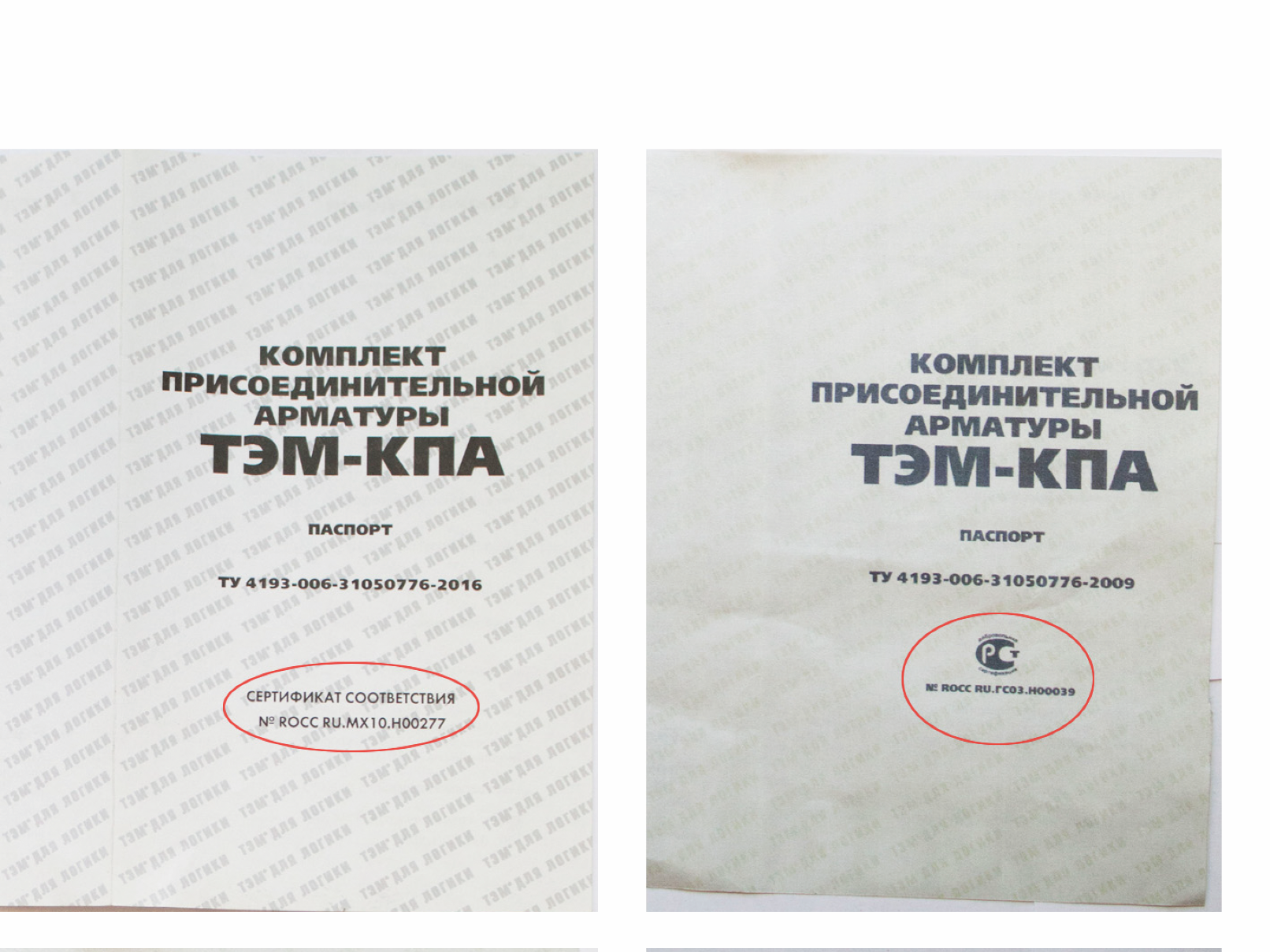 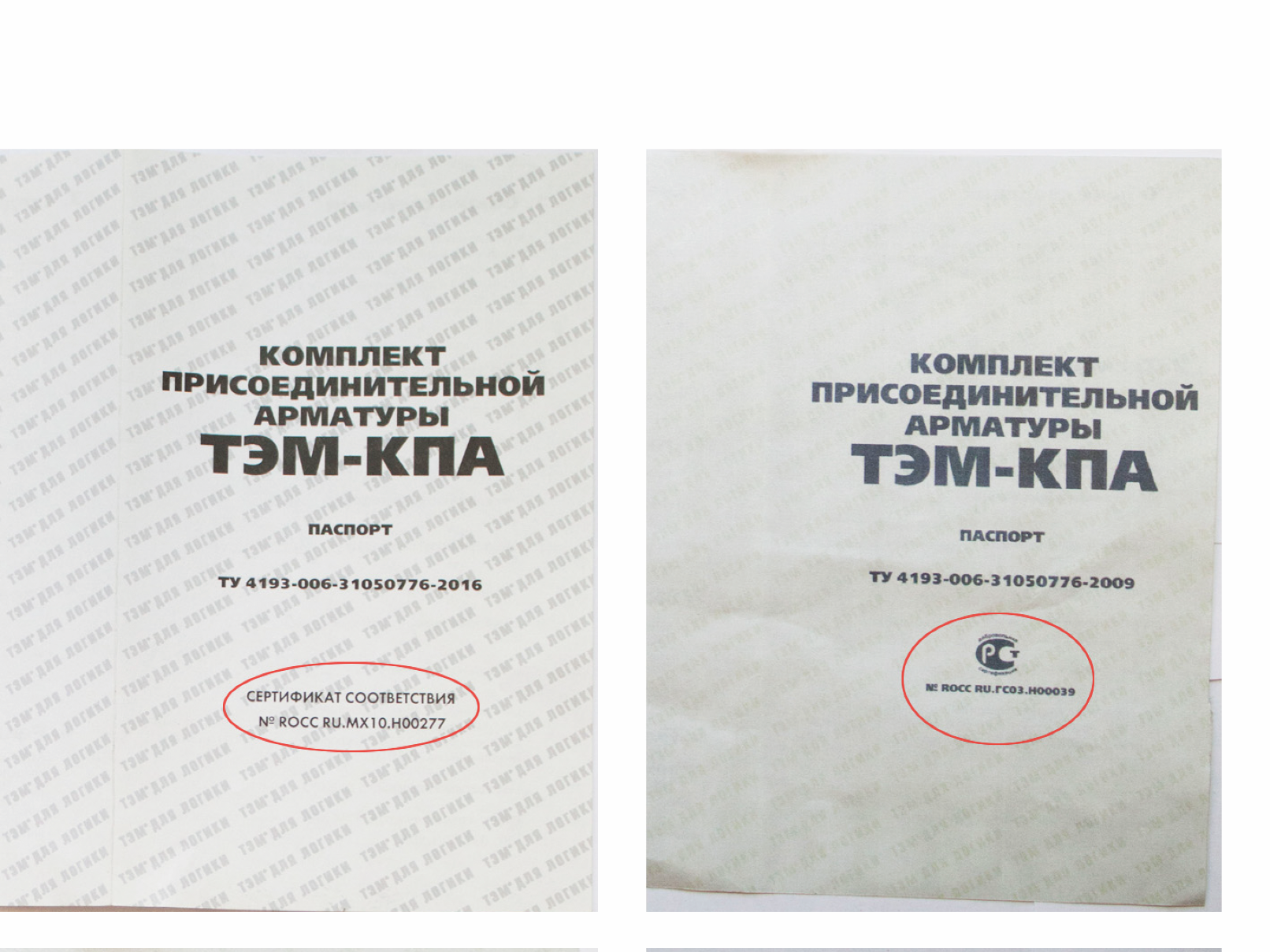 КОНТРАФАКТ
ТЭМ КПА
ТУ
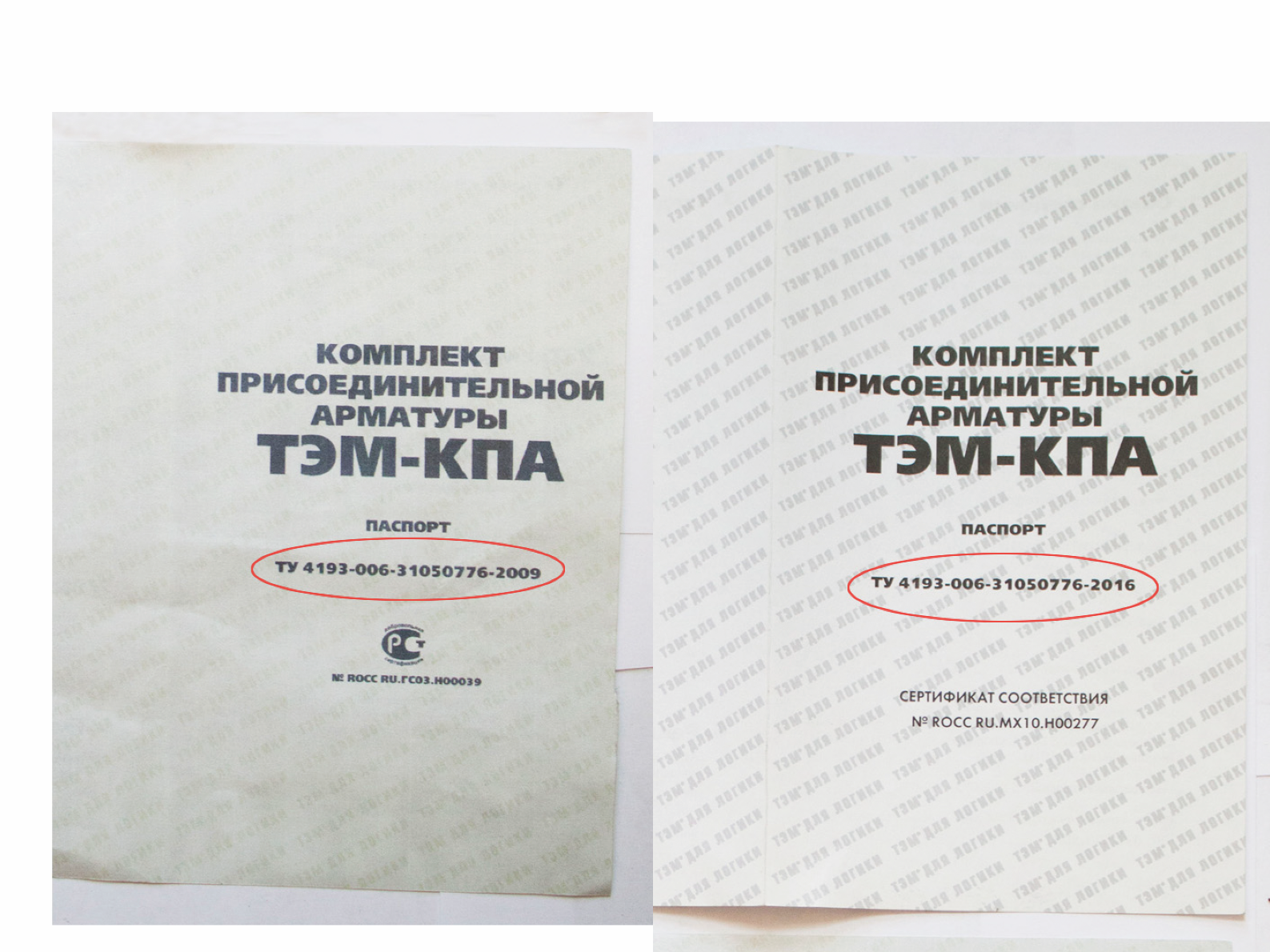 ТЭМ КПА
КОНТРАФАКТ
ПАСПОРТ ДЕТАЛИ ТЭМ КПА И КОНТРАФАКТА
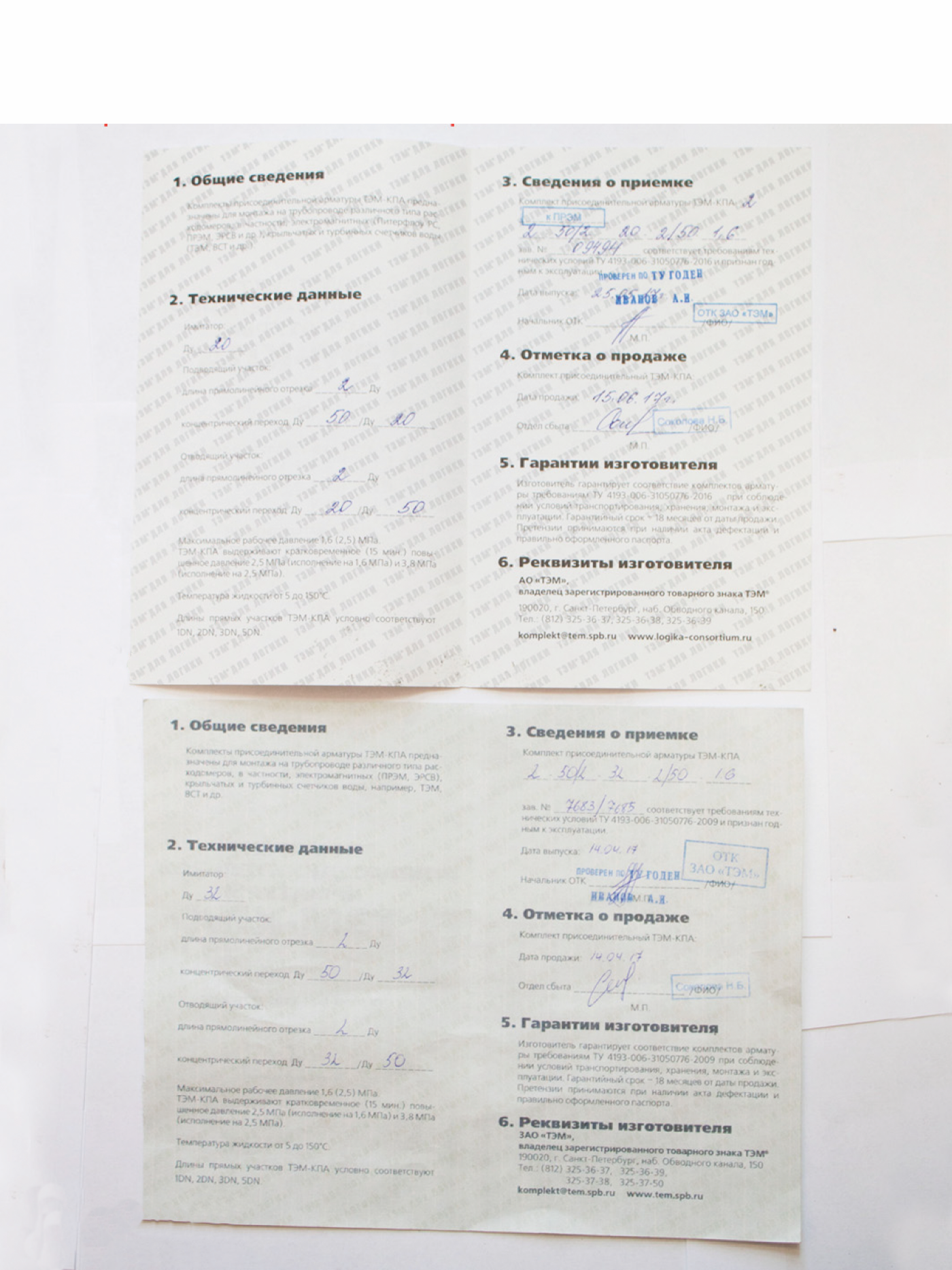 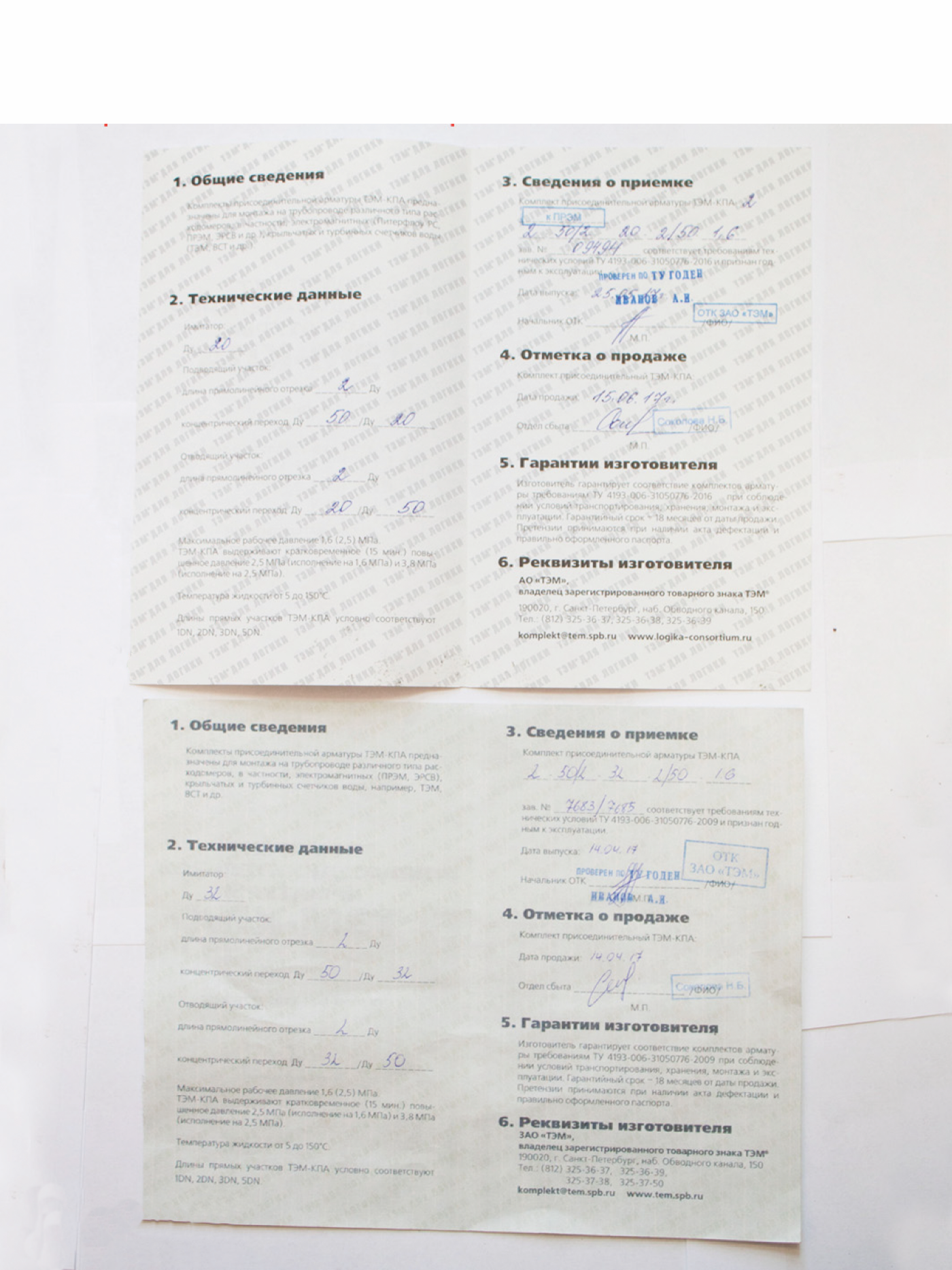 ТЭМ КПА
КОНТРАФАКТ
НАЛИЧИЕ И ОТСУТСТВИЕ ШТАМПА «К ПРЭМ»
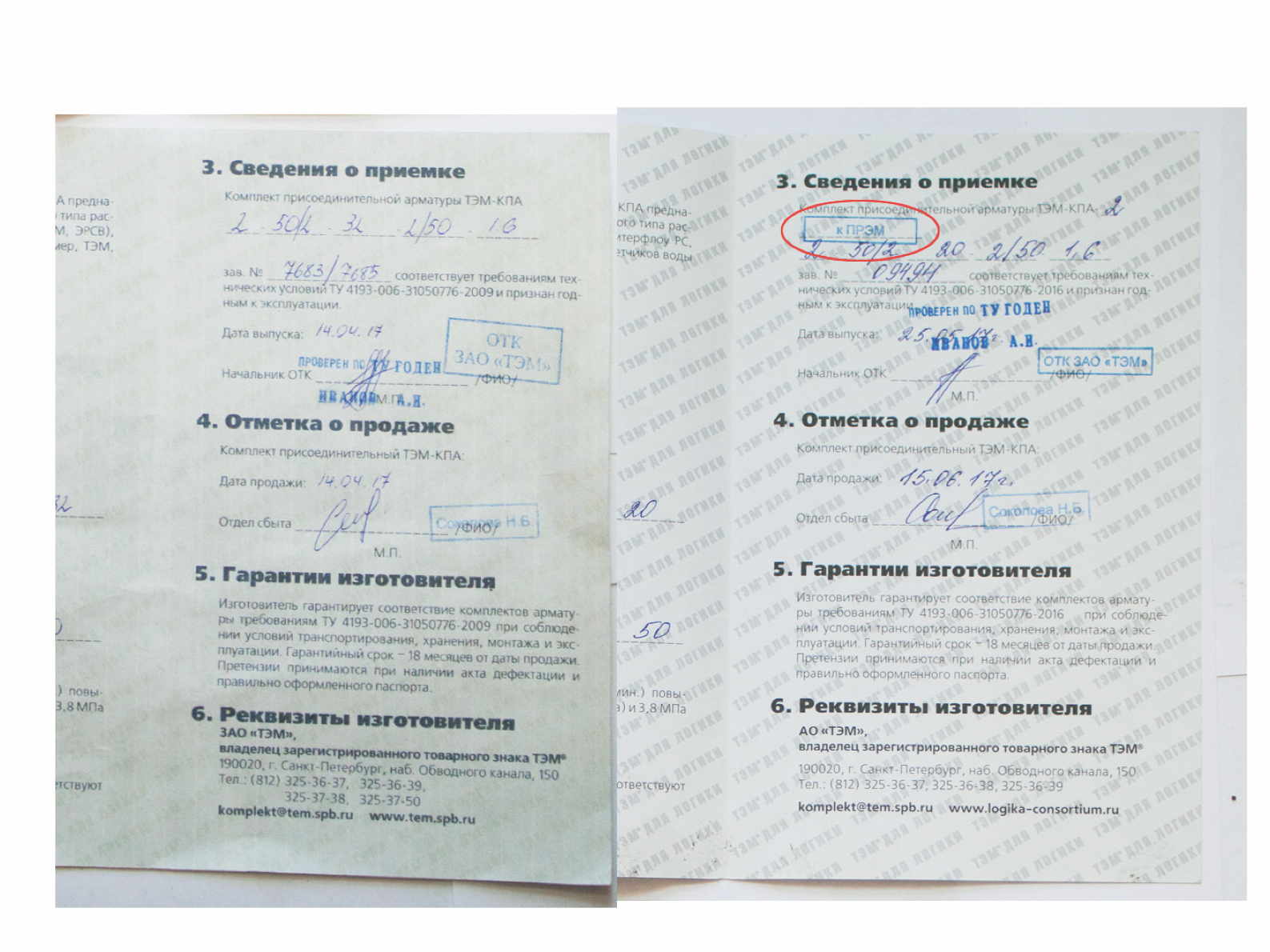 КОНТРАФАКТ
ТЭМ КПА
ЗАВОДСКОЙ НОМЕР ОБРАЗЦА ОТЛИЧАЕТСЯ ФОРМОЙ НУМЕРАЦИИ
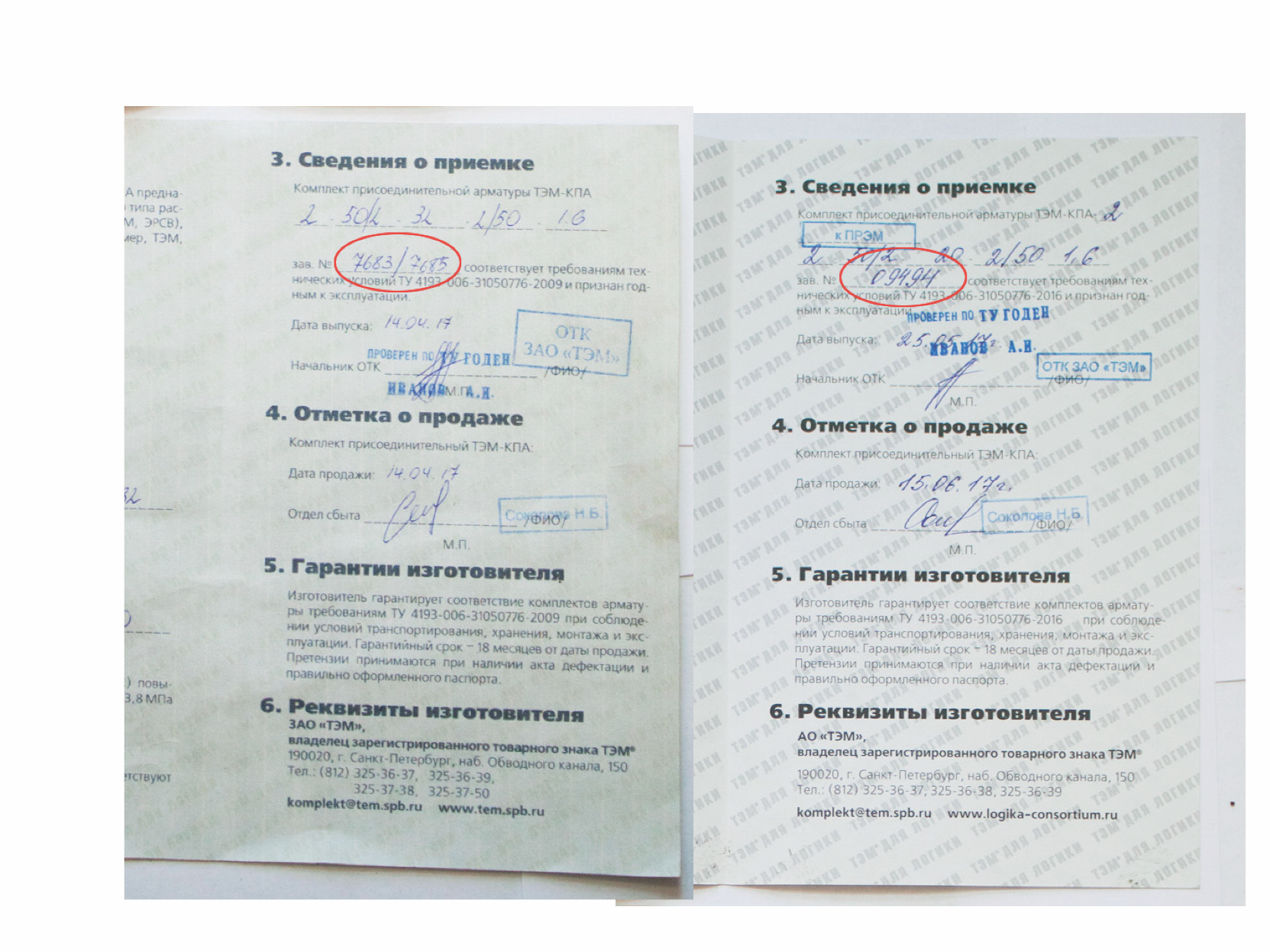 КОНТРАФАКТ
ТЭМ КПА
ПРИМЕНЯЕТСЯ ШТАМП ОТЛИЧНОЙ ФОРМЫ
ОТ ПАСПОРТА КОНТРАФАКТА
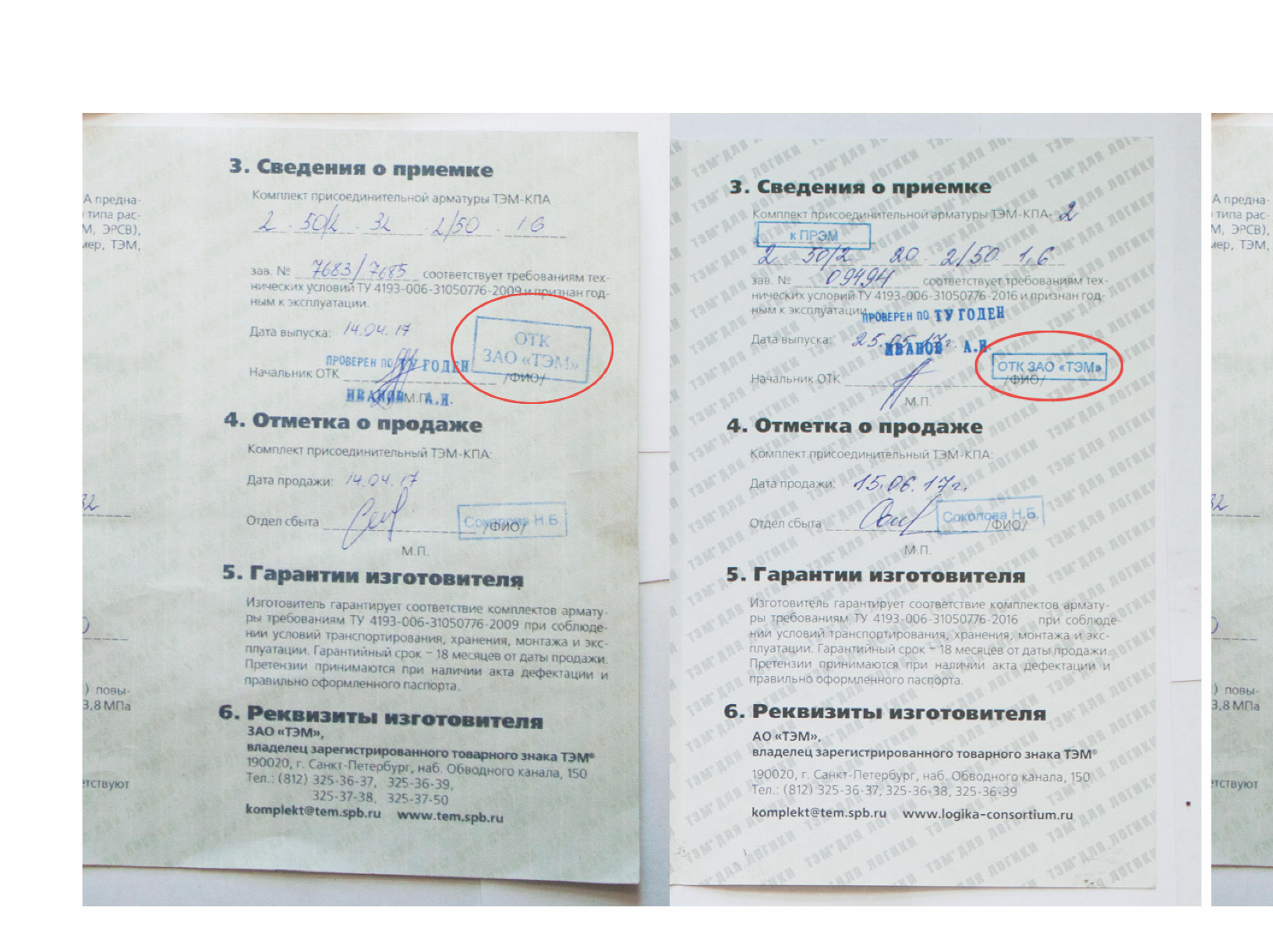 КОНТРАФАКТ
ТЭМ КПА
НЕОРИГИНАЛЬНЫЕ ПОДПИСИ
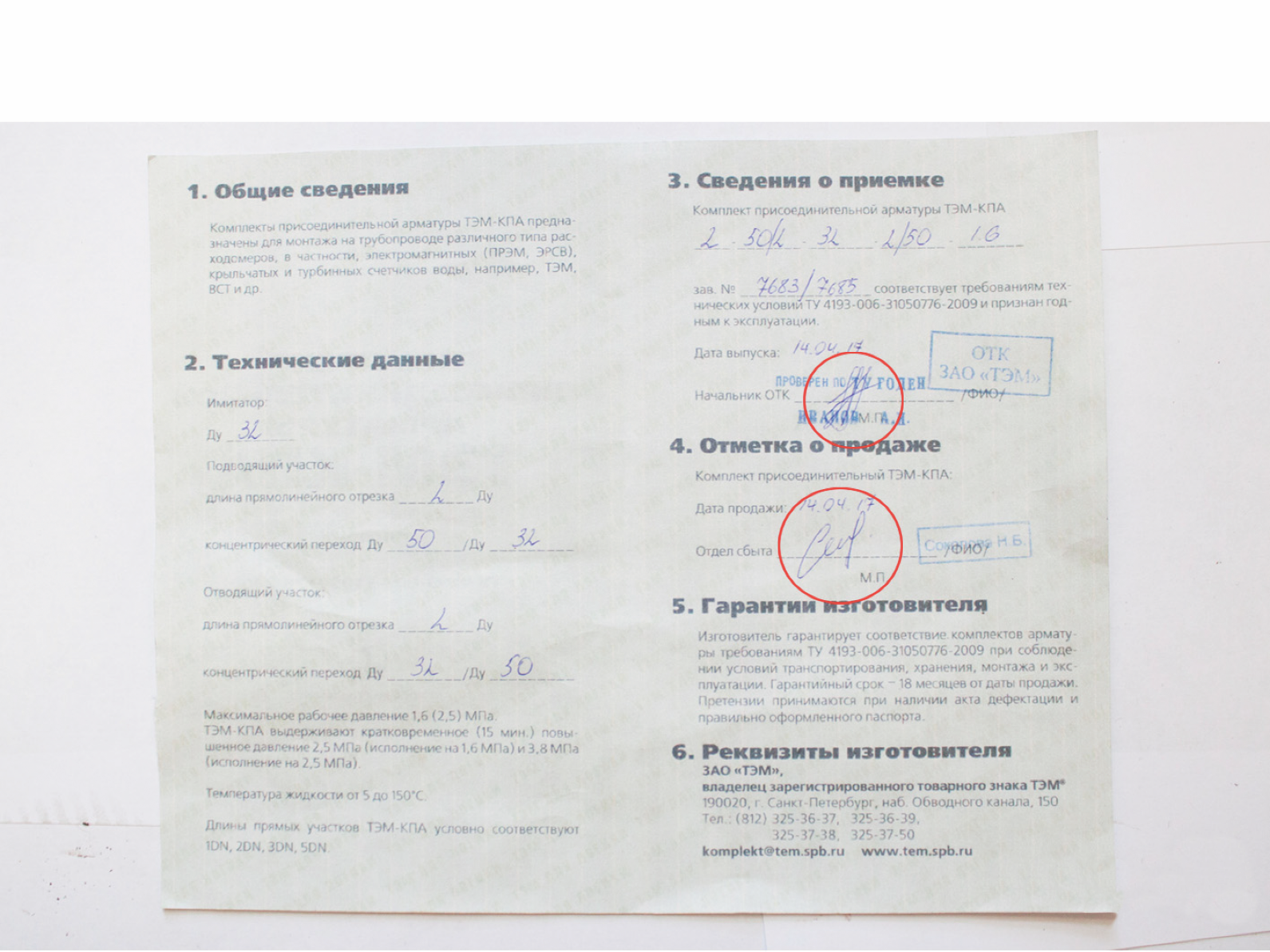 КОНТРАФАКТ
ОТЛИЧИЯ В ГАРАНТИИ ИЗГОТОВИТЕЛЯ (ТУ)
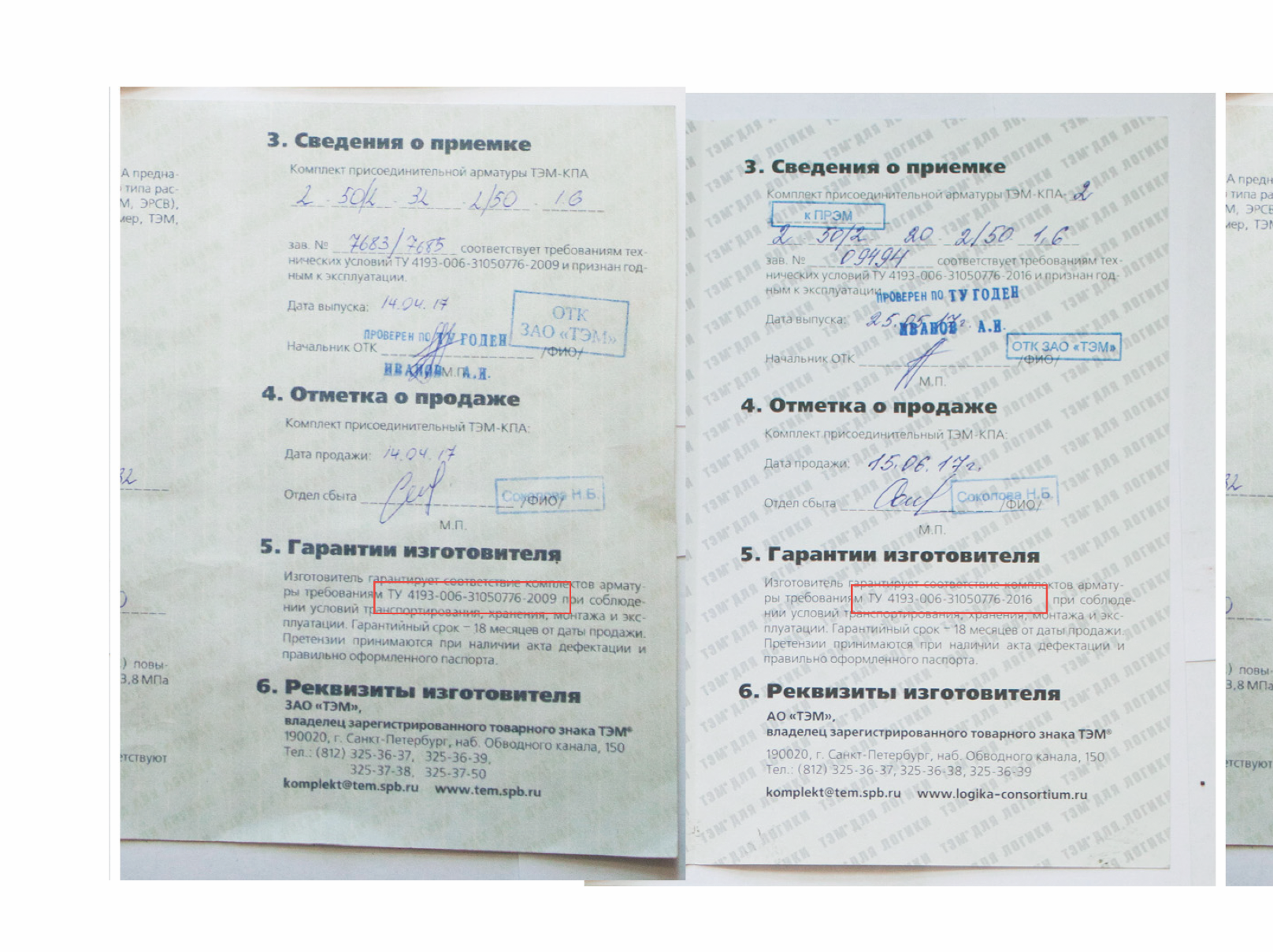 ТЭМ КПА
КОНТРАФАКТ
РАЗЛИЧИЯ В РЕКВИЗИТАХ АО «ТЭМ» И ЗАО «ТЭМ»
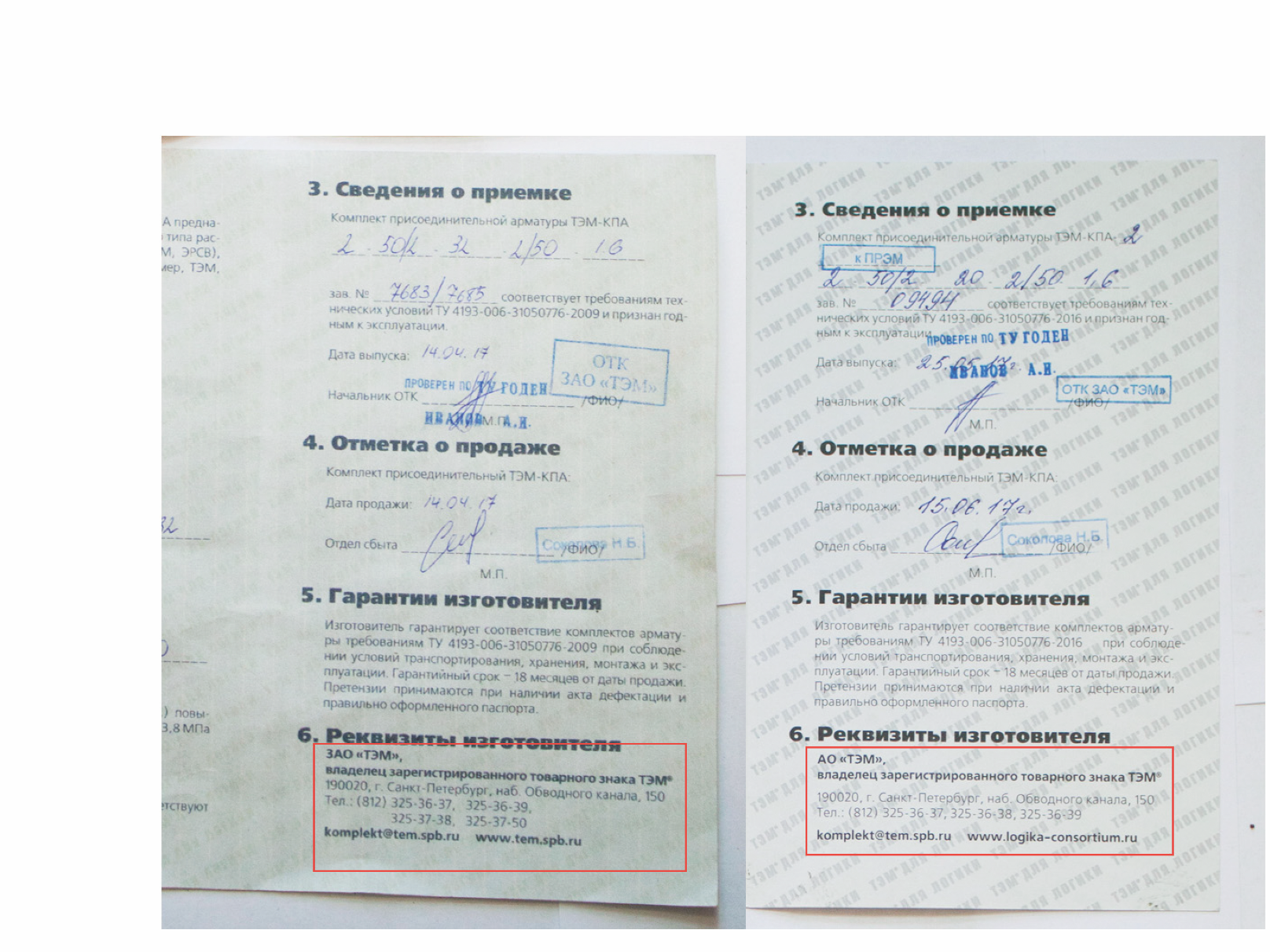 ТЭМ КПА
КОНТРАФАКТ
БОРЬБА С КОНТРАФАКТОМ
ТЮРЬМА
СУД
ПОЛИЦИЯ
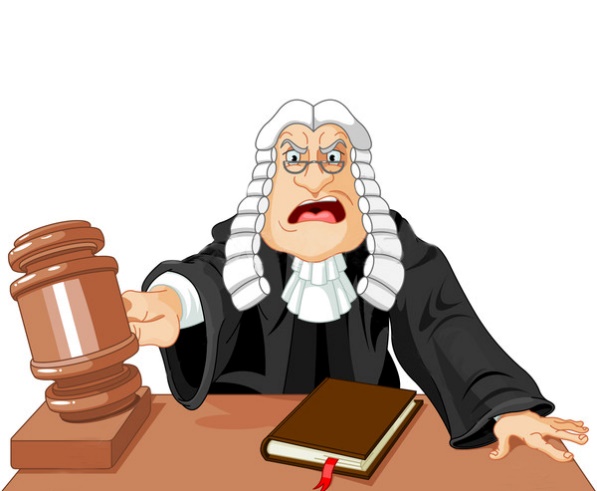 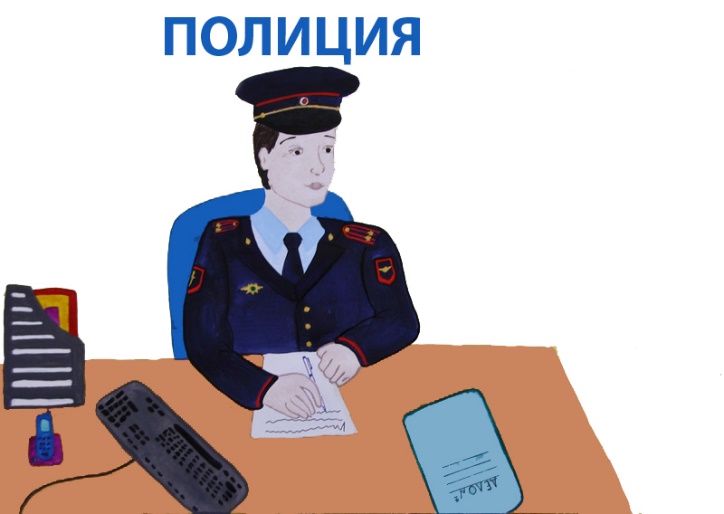 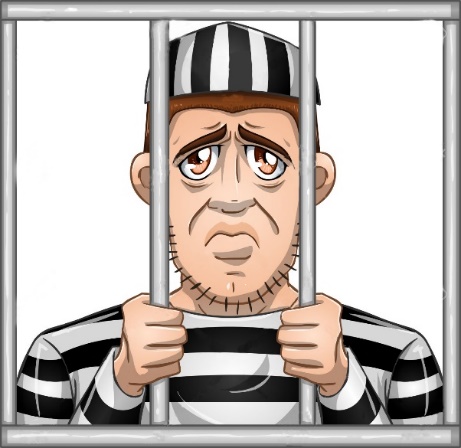 БОРЬБА С КОНТРАФАКТОМ
ЗАЩИТА - ЛАЗЕР
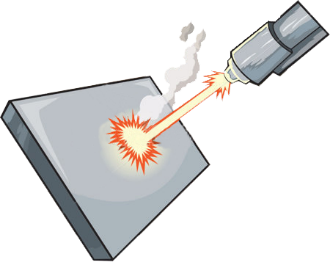 БОРЬБА С КОНТРАФАКТОМ
ИНСПЕКТОР ТЕПЛОСНАБЖАЮЩЕЙ ОРГАНИЗАЦИИ
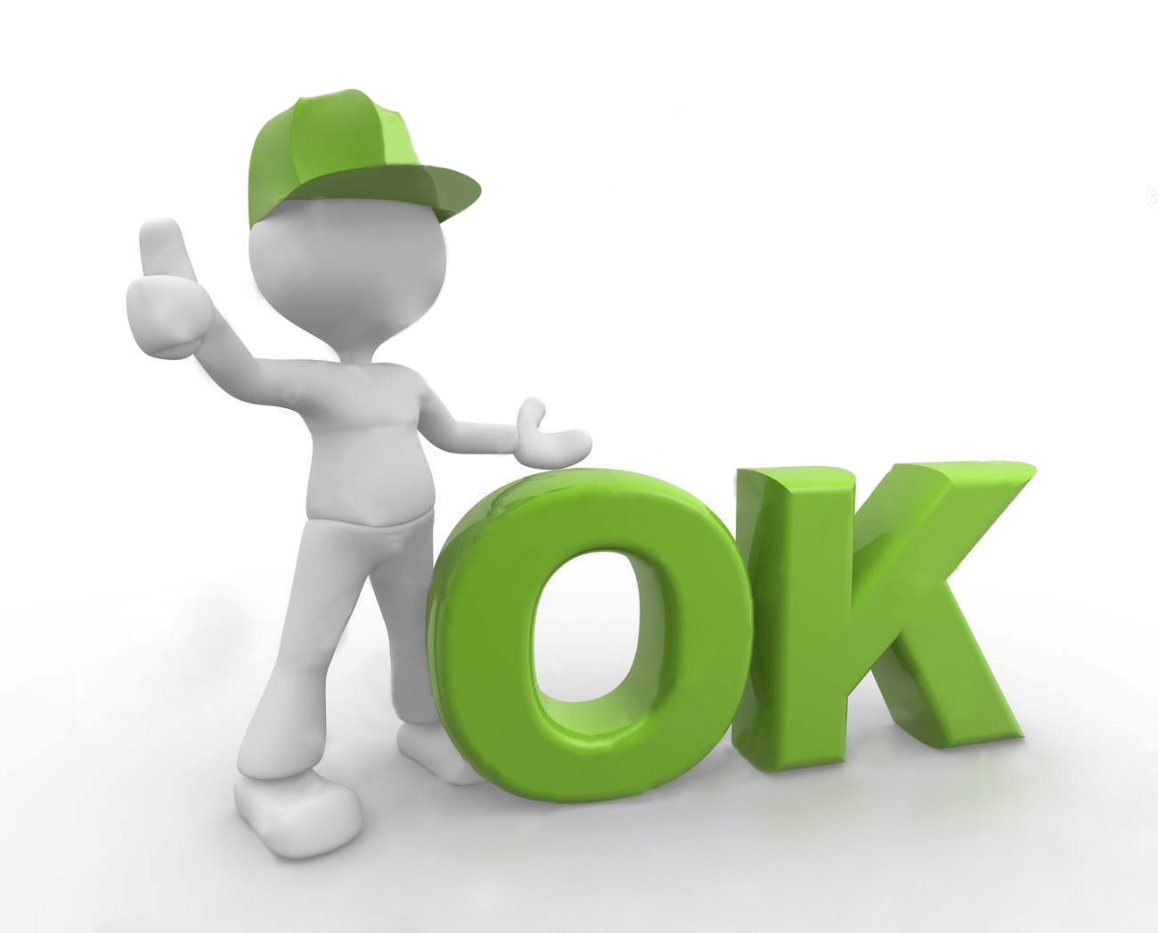 КПА
БОРЬБА С КОНТРАФАКТОМ
ПРОФЕССИОНАЛЬНОЕ СООБЩЕСТВО
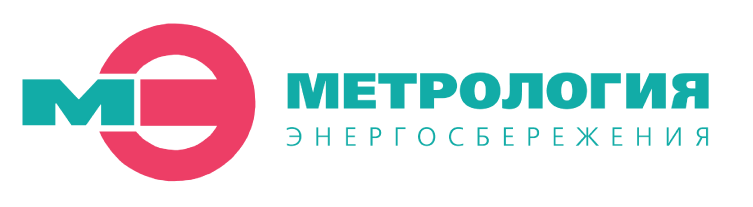 БОРЬБА С КОНТРАФАКТОМ
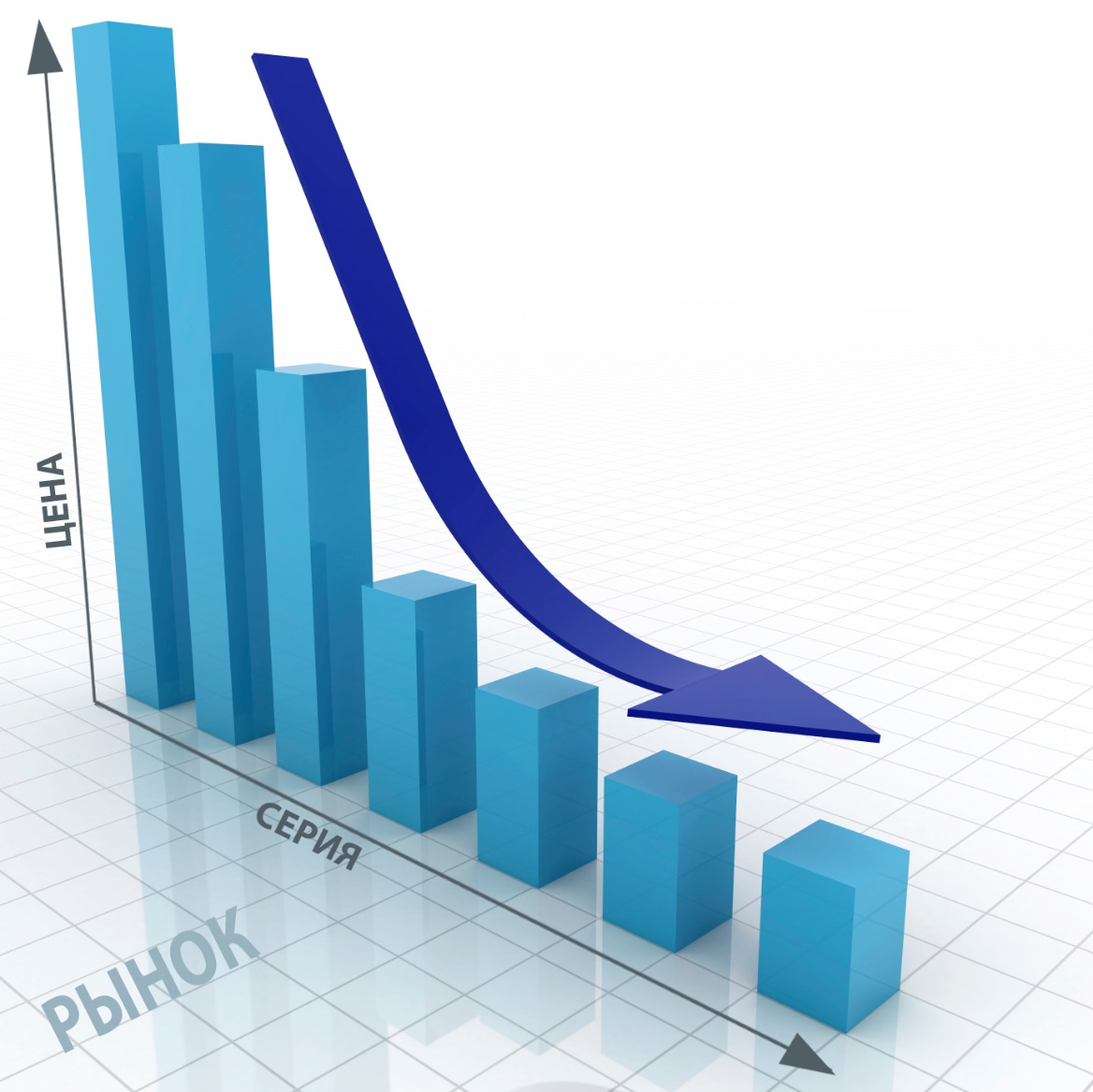 ОБЪЕДИНИМ УСИЛИЯ
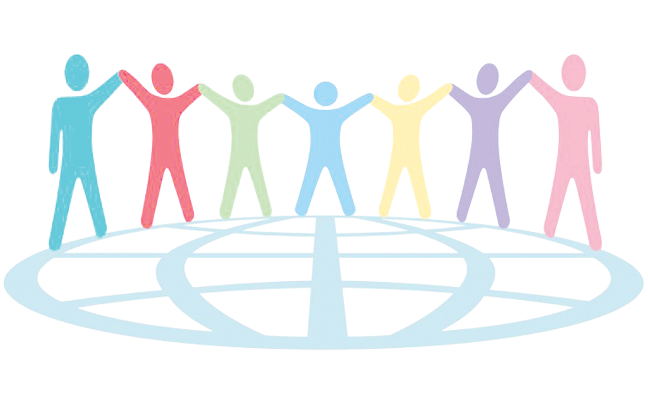 Никитин Павел Борисович
Россия, 190020, г. Санкт-Петербург, наб. Обводного канала, 1508 800 500 03 70e-mail: nikitin@tem.spb.ru WWW.LOGIKA-CONSORTIUM.RU